Homomorphic Signatures
Daniel Wichs
Northeastern University
based on work with: Sergey Gorbunov and Vinod Vaikuntanathan
Fully Homomorphic Encryption (FHE) [Rivest-Adleman-Dertouzos ’78, Gentry ’09,…]
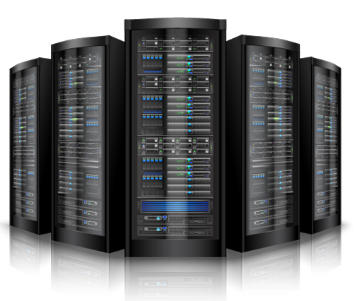 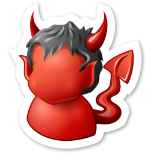 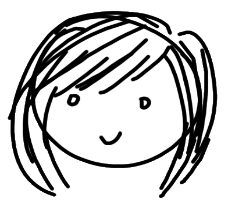 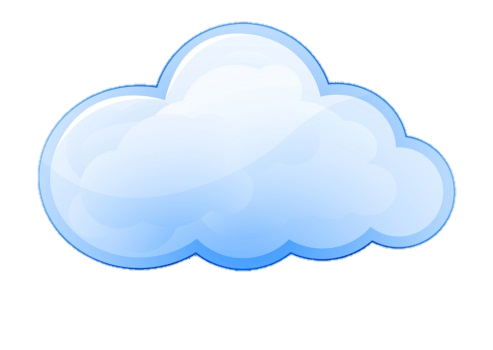 Alice
Fully Homomorphic Signatures
Median Household Size?
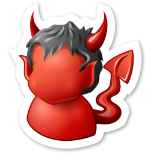 large dataset
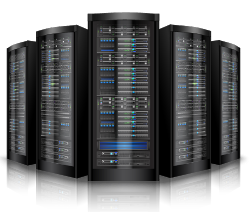 Alice
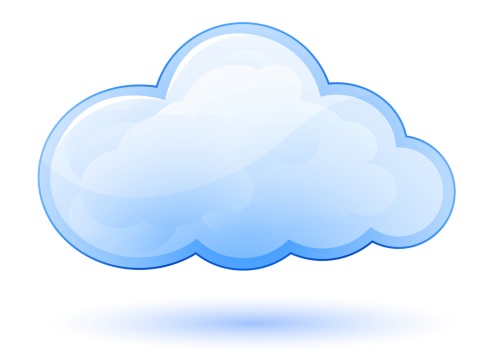 Bob
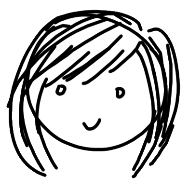 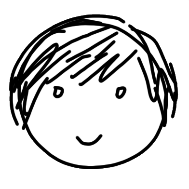 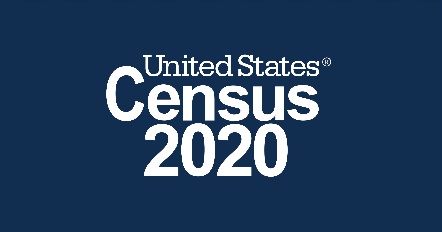 Fully Homomorphic Signatures
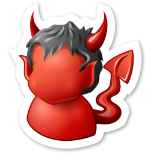 short
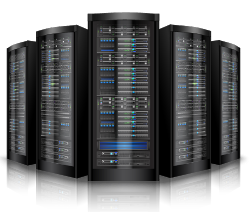 Alice
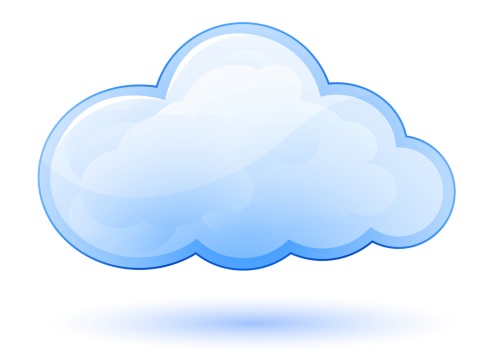 Bob
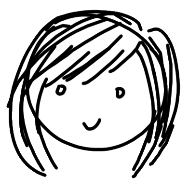 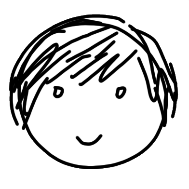 Theorem [Gorbunov, Vaikuntanathan, Wichs’15]: 	
A leveled fully homomorphic signature (HS) scheme for all circuits of some a-priori bounded depth d.
Shortness: Size of certificate σf,y is poly(λ, d)  where λ is the security parameter  and d is the circuit depth for f.
Security: assuming hardness of LWE/SIS.
Caveat:  Need large public random string (public params)
                or random oracle model.
[Speaker Notes: Other results in verifiable computation and other results in signatures?]
Unified Construction: Connects FHE and FHS
Fully
Homomorphic 
Encryption
Fully
Homomorphic 
Commitments
Fully
Homomorphic 
Signatures
[Speaker Notes: Show how to construct FHS, but we actually do something better: show a unified construction of both FHE and FHS. This was surprising to me, because these are seemingly very different primitives. I don’t know of any direct connection. Nevertheless, we were able to show that there is some “common ancestor” that connects them and lets you get both (two stones in one shot).]
Commitments
Alice
Bob
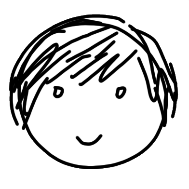 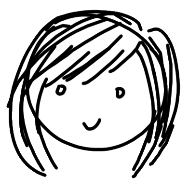 Extractable Commitments
Alice
Bob
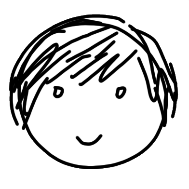 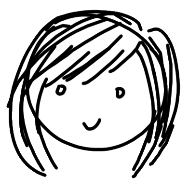 Equivocal Commitments
Alice
Bob
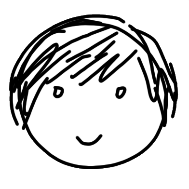 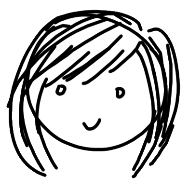 Fully Homomorphic Commitments
Recall the GSW FHE
GSW as a Commitment
Homomorphic Computation on Commitments and Openings
Might reveal extra info about x1,…,xn.
(can remove this)
Homomorphic Computation on Commitments and Openings
Commitments: C1 =  AR1 + x1G    ,  C2 =  AR2 + x2G
Openings:              (x1, R1)                      (x2, R2) 

Addition:
Evalcom       C+ = C1 + C2   
Evalopen      ( x1 + x2,  R1 + R2)

C+ = ( AR1 + x1G ) +  ( AR2 + x2G ) = A(R1+R2) + (x1+x2)G
Homomorphic Computation on Commitments and Openings
Commitments: C1 =  AR1 + x1G    ,  C2 =  AR2 + x2G
Openings:              (x1, R1)                      (x2, R2) 

Multiplication:
Evalcom       Cx = C1 G-1(C2)  
Evalopen      (x1x2,  R1 G-1(C2) + x1R2)

Cx = (AR1 + x1G) G-1(C2) = (AR1 G-1(C2)   + x1(AR2 + x2G)
                                          =  A(R1 G-1(C2) + x1R2)  + x1x2G
Homomorphic Computation on Commitments and Openings
Two Flavors of Commitments
Commitpk(x) :  C = AR + xG
B
A  =
A  =
A is chosen as in GSW:
computationally hiding (LWE).
statistically binding. 
extractable using trapdoor. 

A is chosen uniformly random:
scheme is statistically hiding, commitments are uniformly random.
computationally binding (LWE or SIS)
equivocal using a trapdoor (next)
b = sB+e
SIS  Trapdoor[Ajtai99,…,MP12]
Goal: choose a random A with a trapdoor such that for any V can find short R : AR = V.
A  =
R =  TG-1(V)
To open commitment C to a bit x, set V = C – xG.
m/2
m/2
Trapdoor:  
         T  =
-R*
B
BR* + G
n
I
AT = G
SIS Trapdoor with Correct Distribution[GPV08, MP12, LW15]
Summary: Homomorphic Commitments
Recall:  Fully Homomorphic Signatures
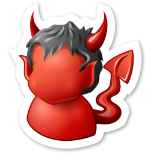 short
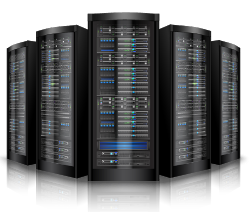 Alice
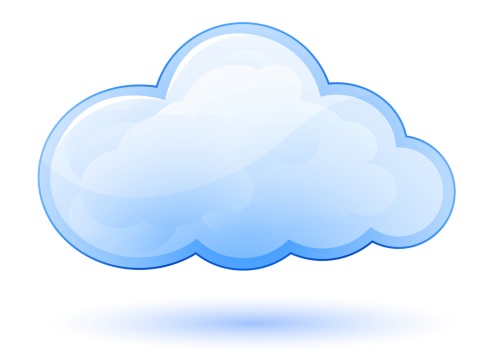 Bob
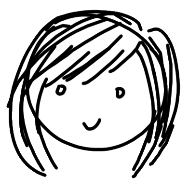 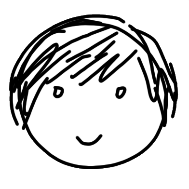 Constructing Fully Homomorphic Signatures
Public randomness:
random commitments
$$$$$$$$$$$$$$$$$$$$$$$$$$$$$$$$$$$$$$$$$
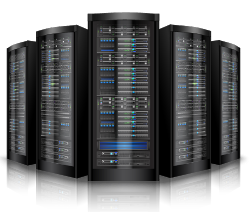 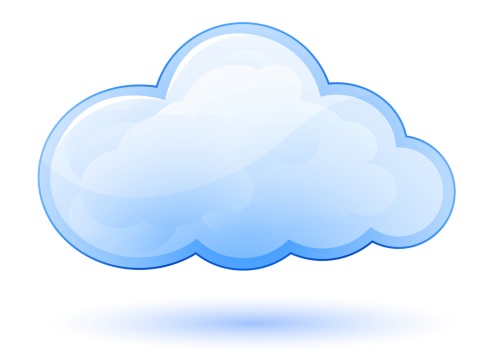 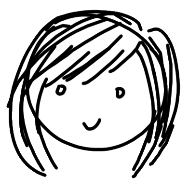 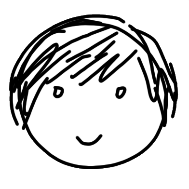 Security Proof
Extensions
Full security (beyond selective):
Homomorphic chameleon hash [KR00]
    =  Homomorphic equivocal commitments. 

Multiple data sets:
Use standard signature to sign a fresh verification key of homomorphic signature scheme for each data set. 

Context Hiding  (certificate only reveals output of comp.)
Can be done generically with NIZKs. 
Nice way to do this for our scheme using equivocation trapdoors.
Open Problems
Remove large public parameters?


Remove dependence on depth. Bootstrapping?
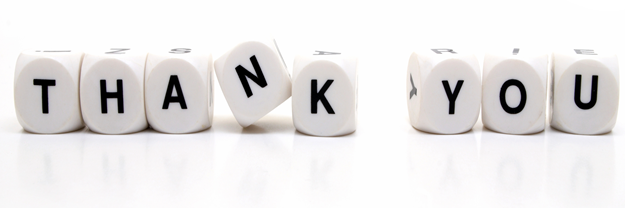 [Speaker Notes: Comments: add short vector for SIS solution (u-u’)r.
Say that SIS is believed to be hard to certain lattice problems.]